Геометричні фігури у просторі
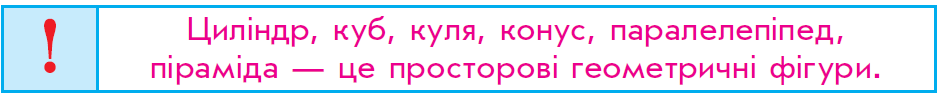 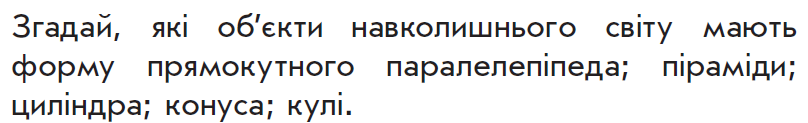 Геометричні фігури у просторі
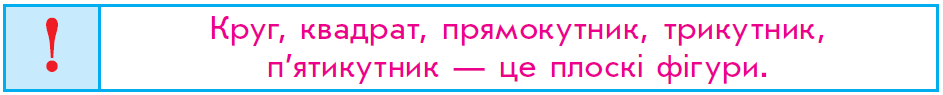 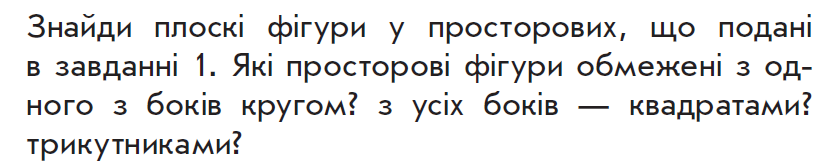 Геометричні фігури у просторі
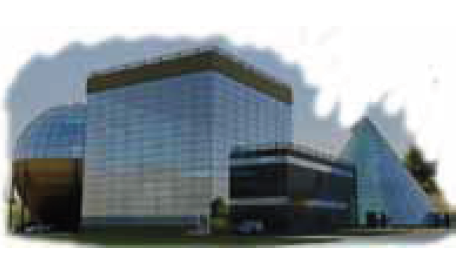 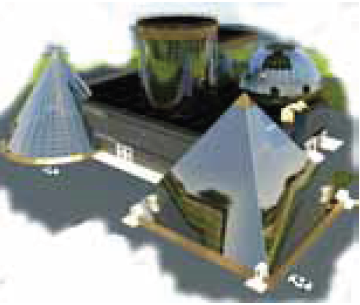